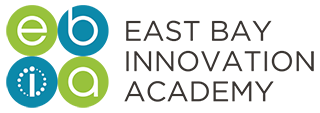 Innovative Instruction
September 2014 Board Meeting
East Bay Innovation Academy  3400 MALCOLM AVE, OAKLAND, CA 94605 www.eastbayia.org
Model Realization
Strength
Growth
Target
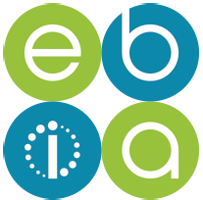 East Bay Innovation Academy  3400 MALCOLM AVE, OAKLAND, CA 94605 www.eastbayia.org
[Speaker Notes: Devin
-Add row of “next steps” under challenges (change challenges to some other term)
-Include alignment/work towards goals (LCAP/RACI)]
Baseline Performance Data
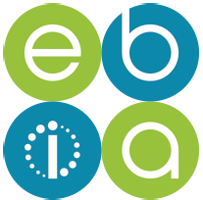 East Bay Innovation Academy  3400 MALCOLM AVE, OAKLAND, CA 94605 www.eastbayia.org
[Speaker Notes: Two pieces for facilitator notes – 1. There is a significant mathematics performance gap between girls and boys.  2. There is a significant performance gap on all assessments between students of color and white students.]
October Intersession – PD (Draft)
Monday
Tuesday
Wednesday
Thursday
Friday
Monday
Tuesday
Wednesday
Academic Intervention
Week 1
SEL, Advisory and PLP Planning
MAP Baseline & Q1 Performance 
Data Analysis
Quarter 2 Goal Setting
Differentiation for Diverse Learners
Department Meeting
Grade Team Meeting
Quarter 2 PEP Planning
Academic Intervention
Week 2
Quarter 2 Action Plan Development
Japanese Lesson Study
Japanese Lesson Study
Planning for Pillar Interdependence
Individual Planning Time
Grade Team Meeting
Department Meeting
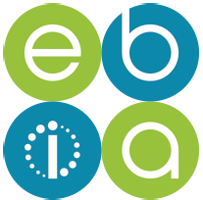 East Bay Innovation Academy  3400 MALCOLM AVE, OAKLAND, CA 94605 www.eastbayia.org
[Speaker Notes: Alex and Devin
-Split into two separate slides, one for PD and one for students
-Include strategic goals for each group (students and teachers)
-Alignment of plans to pillars and progress on planning thus far]